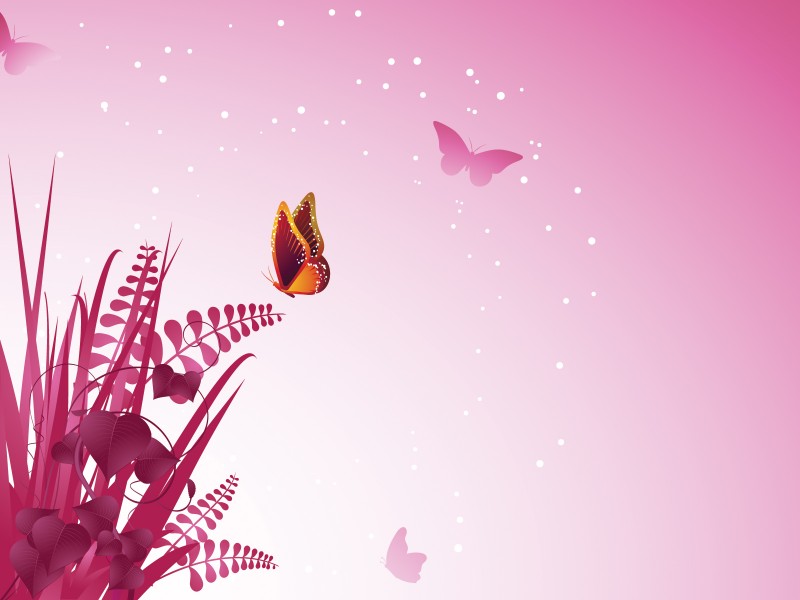 Dr. Mohammed Mahdi 
Sharif
Communicative Dynamism
Zahraa Haider
Omran
Group 1
Prague School
There is no doubt that modern functionalism was born in the Linguistic Circle of Prague in the 1920s. The Prague School was founded in 1926 by Vilém Mathesius, who was the principal initiator of its theory-formation and its innovative functional-structural studies.
Prague School
Firbas (1964, 1966, 1968, 1992a, 1992b) became the Prague School’s leading scholar in the development of a cross-linguistically applicable model for analysing Communicative Dynamism (CD). Firbas (1992a, 15f), like Daneš (1968), sees the sentence as a field of meaningful syntactic relations, which is made operative when it is converted into a contextualized utterance
Communicative Dynamism
Firbas re-conceptualized the distinction between theme and rheme and given and new information into a more fine-grained scale. This scale reflects the different degrees in which sentence elements contribute to the completion of the communication.
The elements that push the communication forward most have the highest degree of CD. They are rhematic elements. The elements that contribute least to the completion of the message are lowest in CD. These are thematic elements. Theme and Rheme are linked by the Transition. The different degrees of CD result from the interplay not only of word order and intonation, which are associated with information structure in most frameworks, but also of context dependence and semantic function, which we focus on in the following paragraphs.
The context dependence of sentence elements hinges mainly on their retrievability or irretrievability from the immediately relevant verbal or situational context and is as such “irrespective of the actual linear arrangement” (Firbas 1992a, 40). Firbas stresses that “even context-dependent elements differ in the extent to which they contribute to the further development of the communication
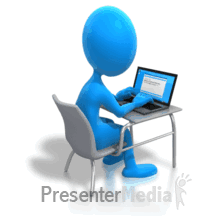 Examples
1-  It       blows     a storm. 
   Setting-Theme Transition Phenomenon-Rheme
2- A strong wind    is blowing  across the summit. 
  Phenomenon-Rheme Transition     Setting-Theme
3- She          works    in the World Financial Center. 
   Quality Bearer-Theme Transition  Quality-Rheme
According to Firbas (1992a, 5, 67), the semantics of the sentence determine the different degrees of CD through the perspectivizing effect of two dynamic semantic scales: the Presentation Scale and the Quality Scale.4 The Presentation Scale starts communicatively with the Setting-Theme, and is oriented towards presenting the Phenomenon-Rheme, as illustrated in (2). The dynamic semantic scales reflect the interpretative, not the actual linear arrangement (Firbas 1992a, 67).
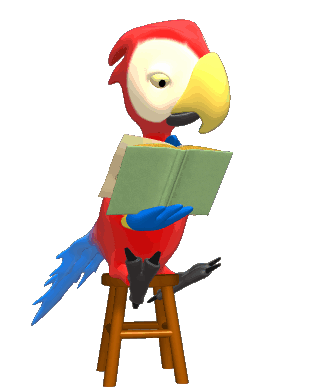 The End
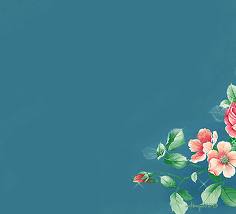 Thank you
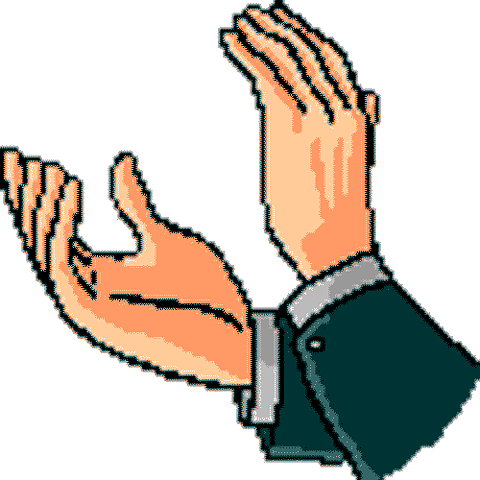